LES PROCEDES D’EXTINCTION
ADMJSP / Pôle Pédagogie – 2024 – Version 3
Les procédés d'extinction
Objectifs
Actions sur le combustible
Actions sur le comburant
Actions sur l'énergie d'activation
Autres actions.
Connaître les actions possibles sur le triangle du feu afin d'obtenir une extinction.
2
Rappel : triangle du feu
Conditions pour la survenue d'un feu :
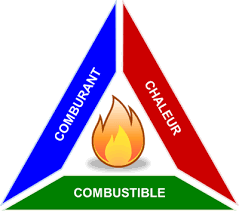 3
Triangle du feu
Conditions pour la survenue d'un feu :
Si 1 (et 1 seul) des côtés du triangle du feu est absent = pas de feu
Ainsi pour éteindre un feu le SP va agir sur un des côtés : 

 Actions sur le combustible,
 Actions sur le comburant,
 Actions sur l'énergie d'activation ,
 Actions sur plusieurs côtés.
4
Actions sur le combustible
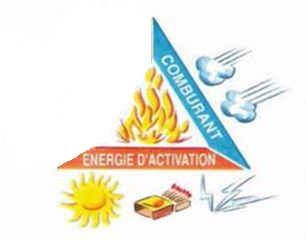 SP va employer ≠ procédés afin de supprimer le combustible :
5
Actions sur le combustible
La dispersion :
Eléments du foyer étant séparés les uns des autres, la T° de l’ensemble s’abaisse et peut devenir insuffisante pour que la combustion soit entretenue. 
Déblai concourt à l’extinction par dispersion.
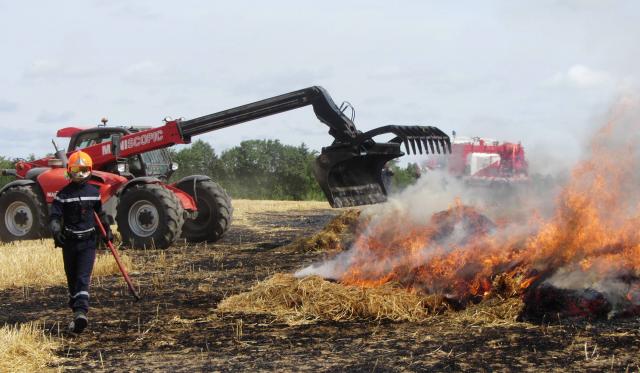 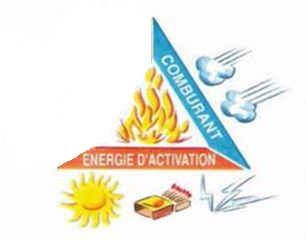 6
Actions sur le combustible
La réduction de la part du feu :
 déterminant la partie qui brûlera de celle qui peut être encore sauvée par les moyens mis en place. On constituera alors une barrière (retardant, débroussaillage, rideau d’eau, etc.) qui contribuera à enrayer la progression de l’incendie.
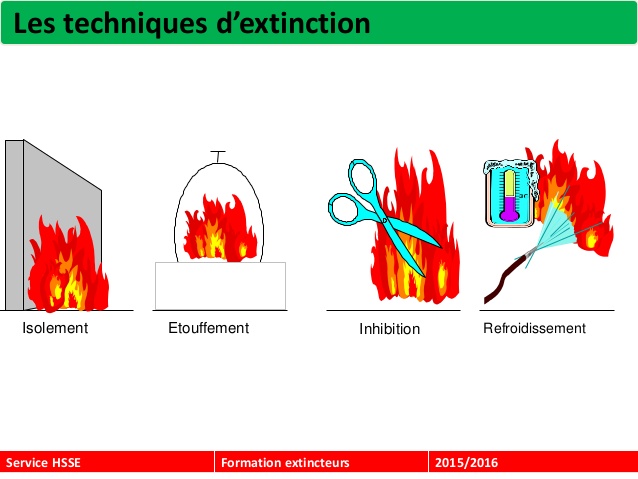 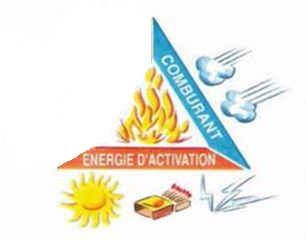 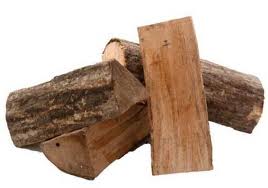 7
Actions sur le combustible
Par coupure d’alimentation :
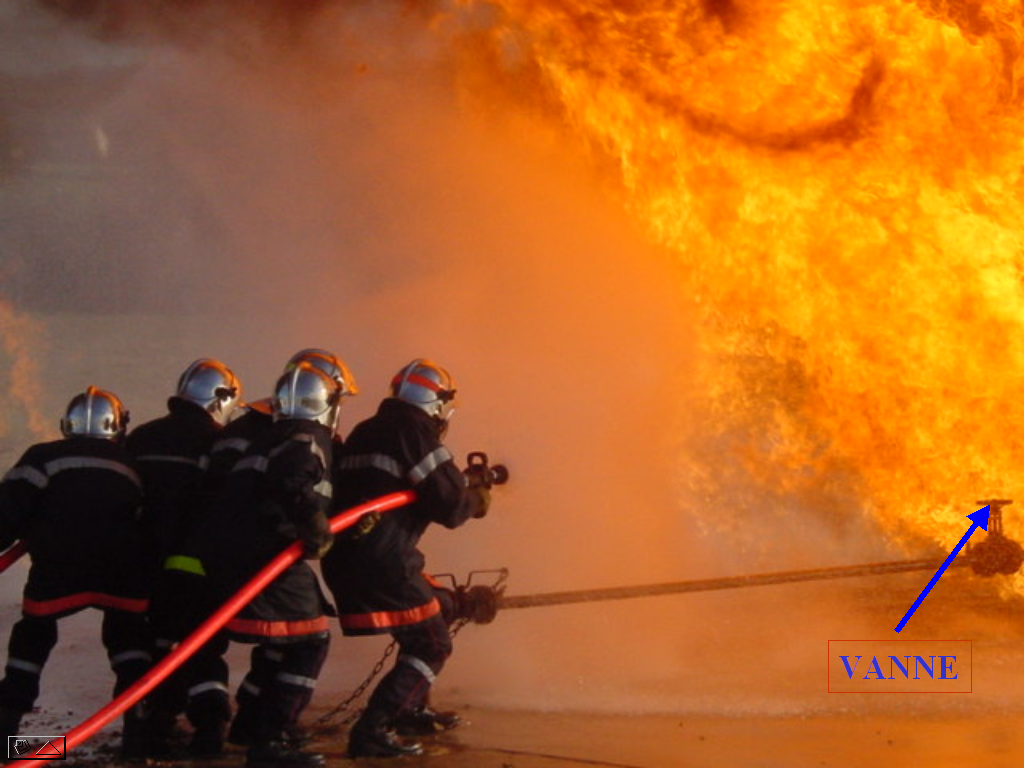 Action de supprimer  l’alimentation dans le cycle de l’incendie en combustible (gaz, hydrocarbure).
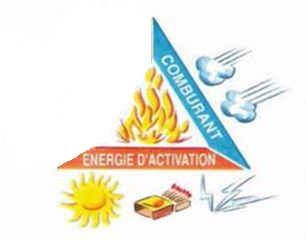 8
Actions sur le combustible
Par coupure d’alimentation :
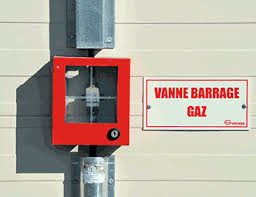 Par la fermeture d'un robinet :

 Vanne police,
 Robinet d'une bouteille,
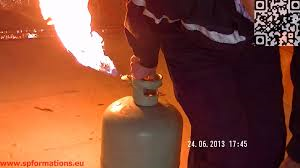 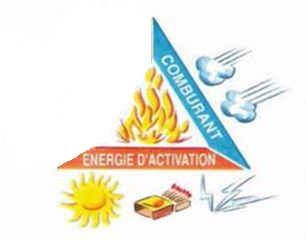 9
Actions sur le comburant
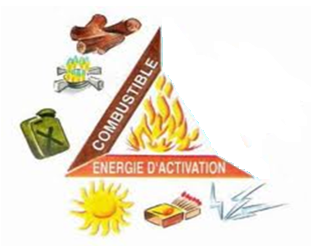 10
Actions sur le comburant
Par étouffement :
Action d’empêcher l’apport d’air frais au foyer de l'incendie.
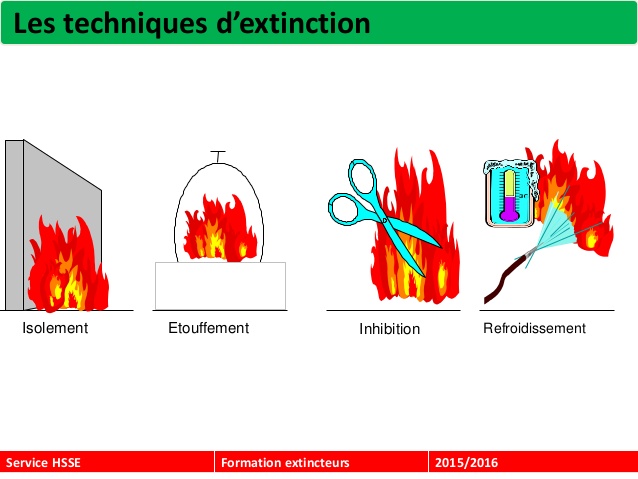 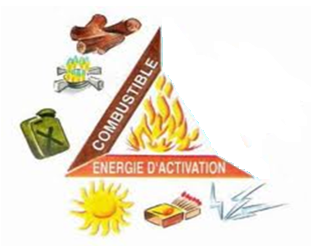 11
Actions sur le comburant
Par étouffement :
Avec : 
		Du sable 
		De la mousse
		Du ciment sec
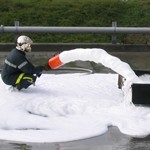 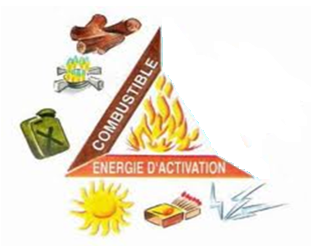 12
Actions sur le comburant
Par étouffement :
Vêtements prennent feu = se roulant au sol tout en se protégeant le visage.
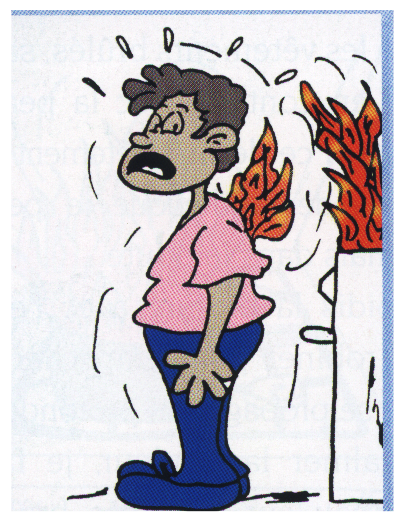 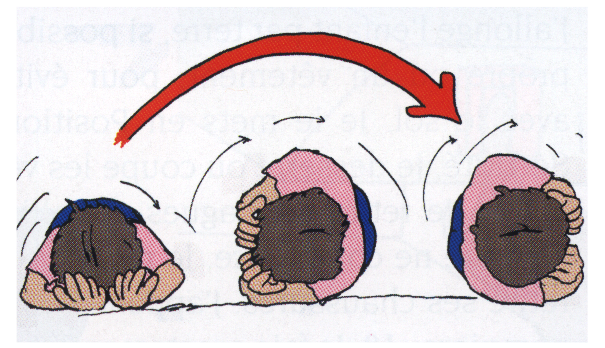 13
Actions sur le comburant
Par étouffement :
Vêtements prennent feu = Enveloppant la victime dans une couverture, une veste.
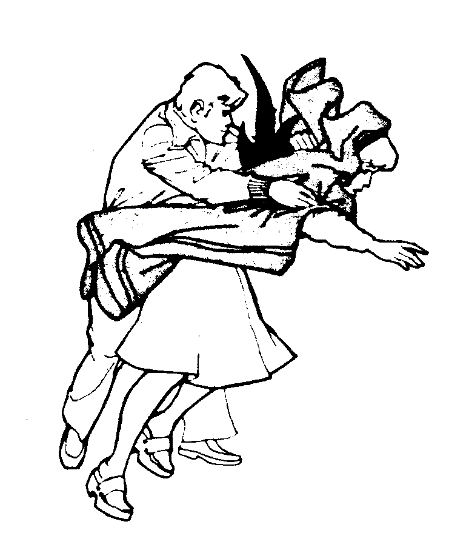 14
Actions sur le comburant
Par étouffement :
En recouvrant la casserole en feu avec un couvercle, un linge humide, etc.
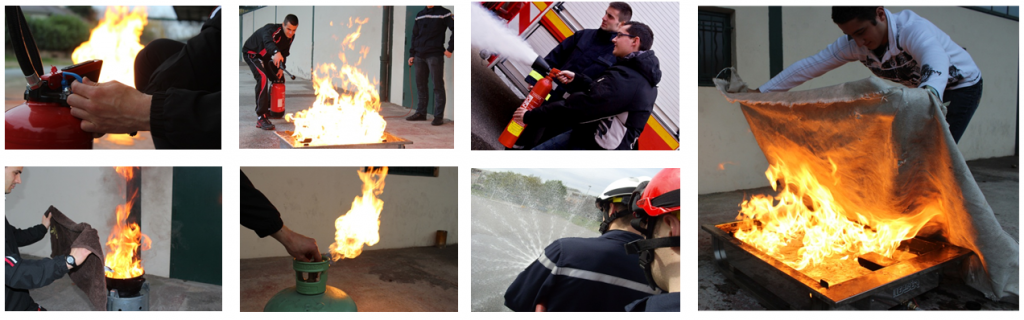 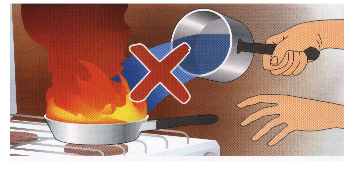 15
Actions sur le comburant
Par étouffement :
Avec l'emploi d'une couverture anti-feu :
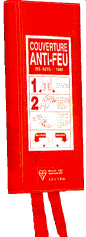 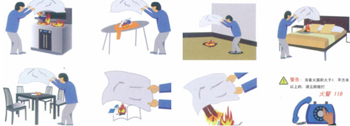 16
Actions sur le comburant
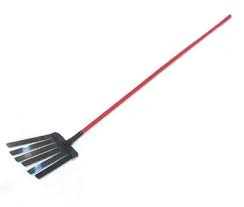 Par étouffement :
Piétinement ou avec une batte à feu :
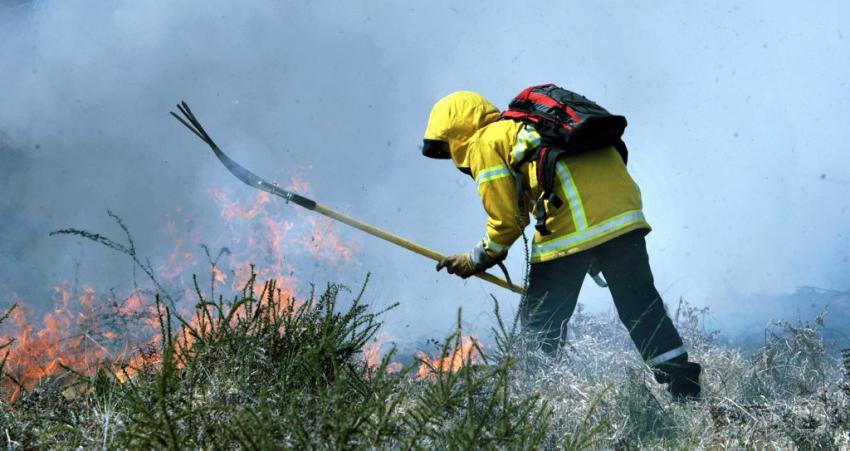 17
Actions sur le comburant
Par inertage :
En injectant certains produits dits inerte, on diminue la concentration en O2 et on arrête la combustion.
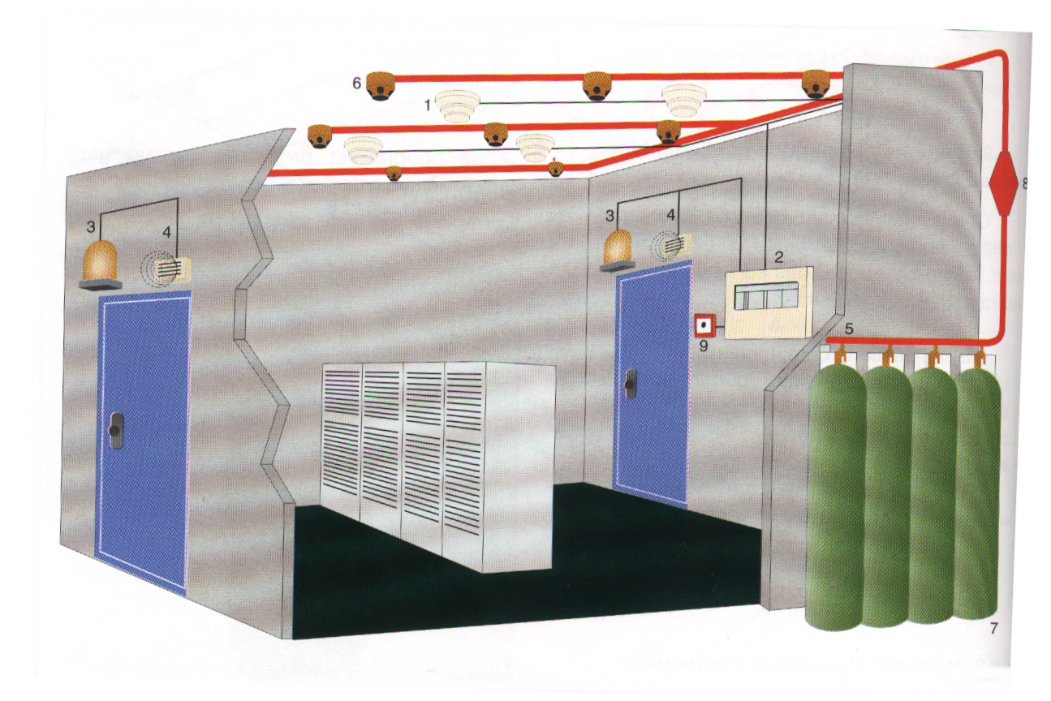 18
Actions sur le comburant
Par soufflage :
Réalisée grâce à un souffle puissant. 

Procédé est utilisé dans l'extinction des feux de puits de pétrole, de forage, au moyen d'explosifs.


C'est le même procédé 
que pour éteindre une bougie.
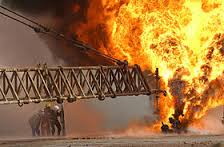 19
Actions sur l'énergie d'activation
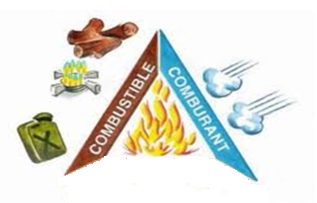 20
Actions sur l'énergie d'activation
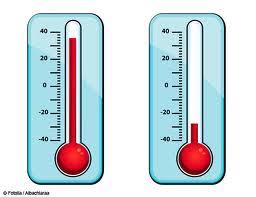 Par refroidissement :
Action d’abaisser la T° d’inflammation des matériaux.
Eau se vaporise au contact du foyer en absorbant une grande quantité de chaleur.
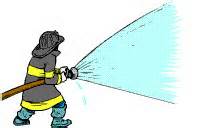 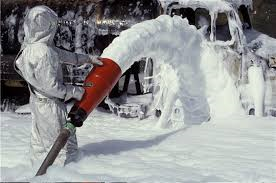 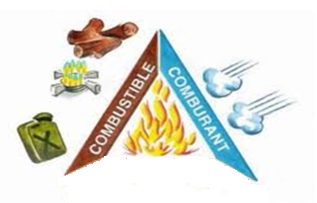 21
Actions sur l'énergie d'activation
Suppression de la cause du feu :
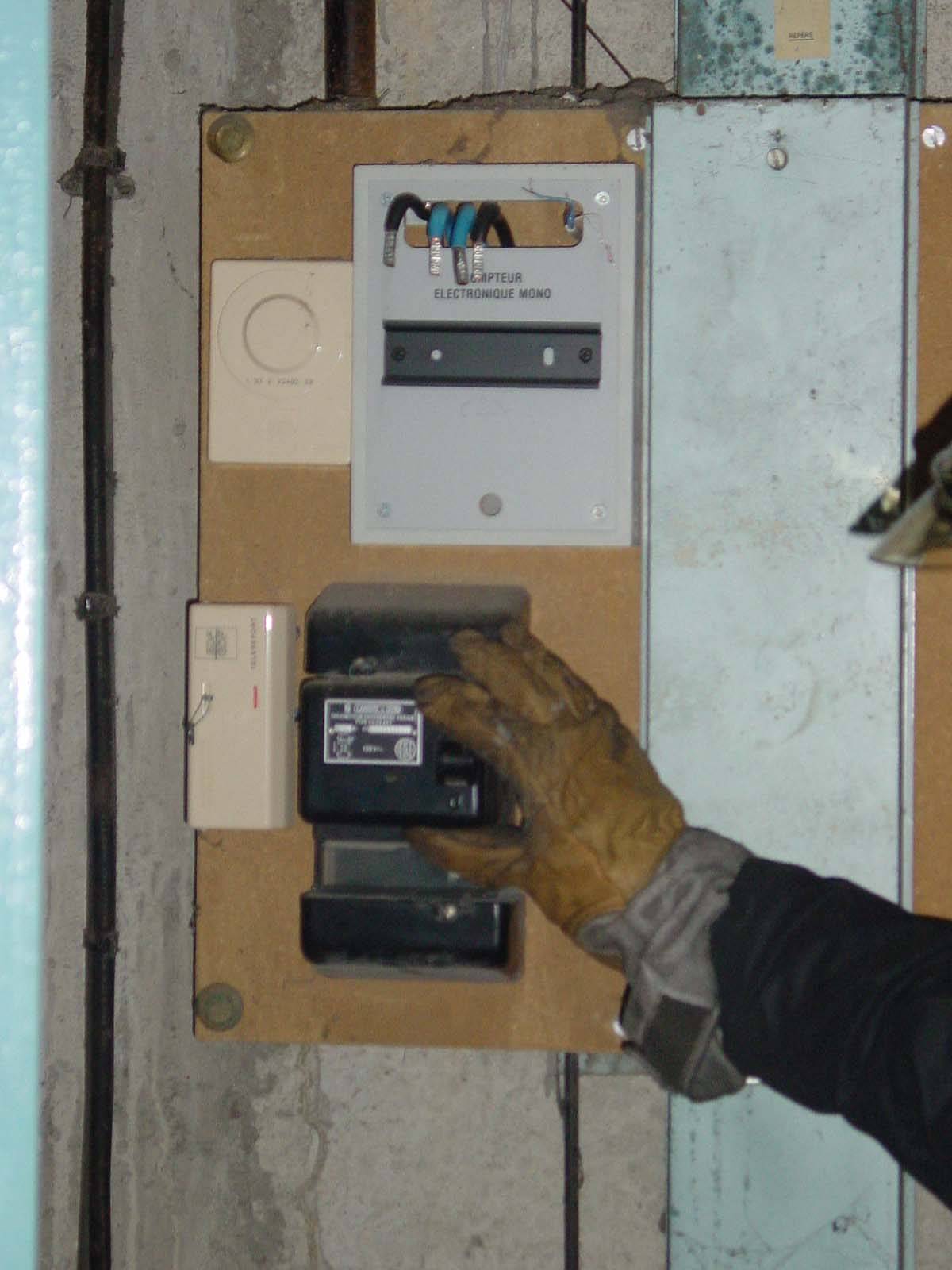 22
Autres actions
Par inhibition :
Bloque la réaction chimique d'oxydation entre le combustible et le comburant.
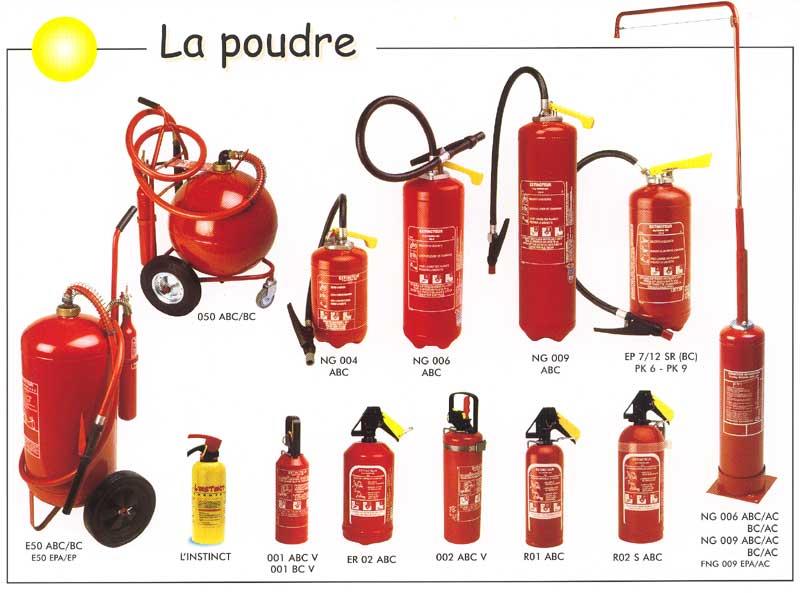 Poudres extinctrices 
ont cette propriété.
23
Actions sur plusieurs côtés
Actions des SP agissent sur plusieurs côtés du triangle. 

Quelques exemples :
 
 Eau se vaporisant créée de la vapeur d'eau qui 
prend la place de l' O2



 La mousse agit par étouffement et par refroidissement.
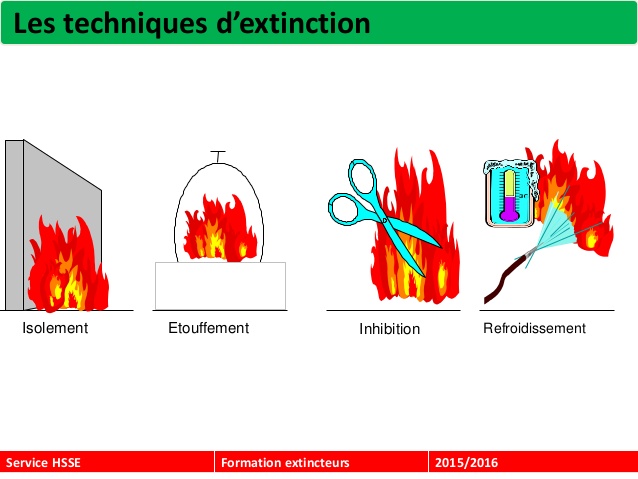 24
Actions sur plusieurs côtés
Devoirs du double porte-lance, celui-ci doit : 
 
 Déblayer pour faciliter la progression du chef BAT,
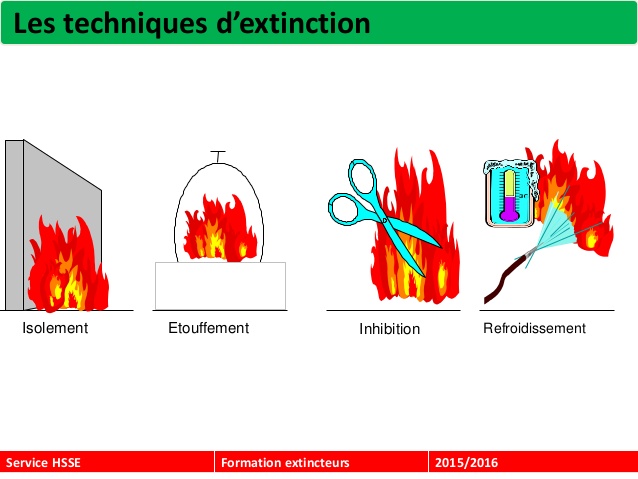 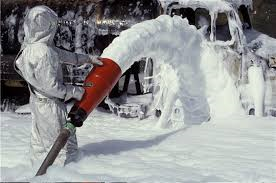 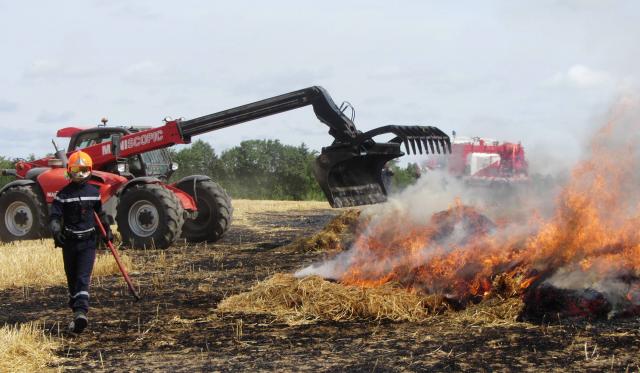 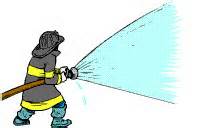 25
Actions sur plusieurs côtés
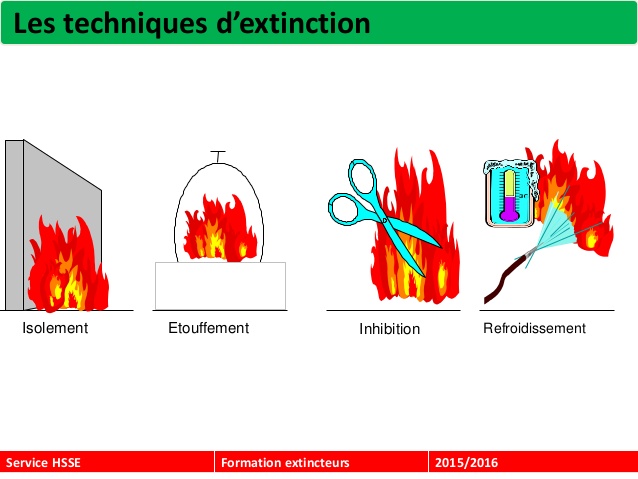 Devoirs du double porte-lance, celui-ci doit : 
 
 Écarter tout ce qui peut devenir un aliment pour le feu,
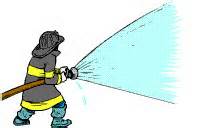 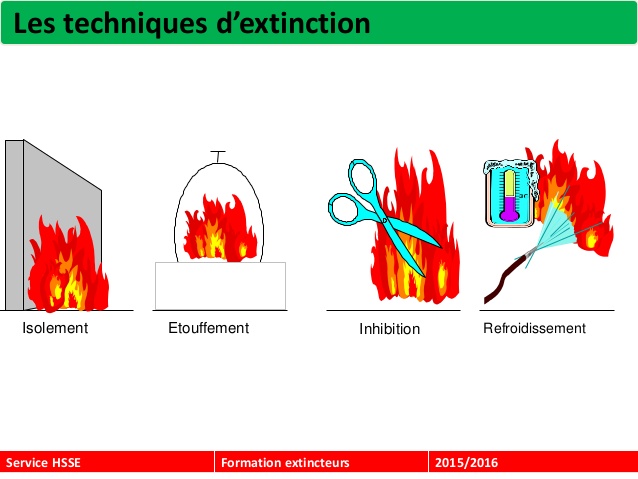 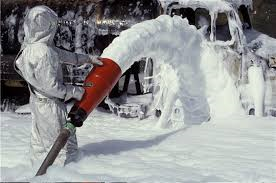 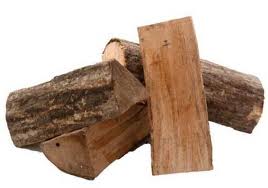 26
Conclusion
Année : 2024


Contact : pour toute remarque concernant ce document, merci d’envoyer un mail sur l’adresse suivante :

gfor_jsp@sdmis.fr
Actions sur le combustible
Actions sur le comburant
Actions sur l'énergie d'activation
Autres actions
27